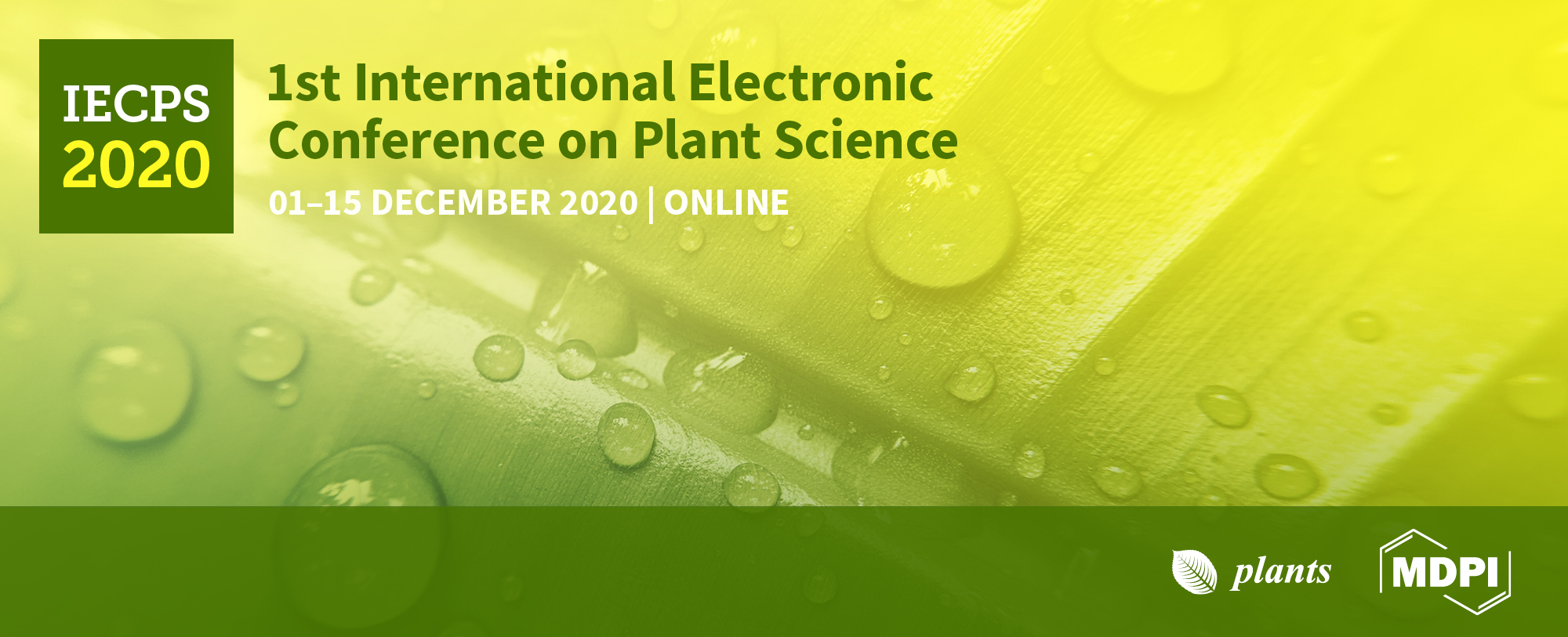 Title of the Presentation

Firstname Lastname 1,*, Firstname Lastname 2, and Firstname Lastname 2


1 Full Affiliation, Address; 
2 Full Affiliation, Address. 

* Corresponding author: author@email
Insert logos of your lab/institution here
1
Abstract: One slide, Max 200 words
The 1st International Electronic Conference on Plant Science is absolutely free of charge for contributors and visitors. All accepted submissions will be displayed on the internet, at https://iecps2020.sciforum.net/, on 1–15 December 2020. Researchers are invited to present their work under the form of slides using the template provided by the Conference (see Instructions for Authors). Abstract can be submitted on line at http://www.sciforum.net/login from now until 10 September 2020. Abstract acceptance will be notified not later than 24 September 2020. Full power point presentation should be submitted by 20 October 2020. 



Keywords: 3 to 5 keywords, separated by semi colons
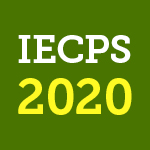 2
Results and Discussion
Conclusions
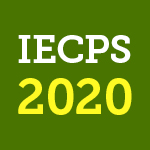 3
Supplementary Materials

Links:
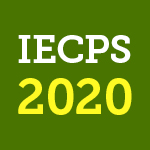 4
Acknowledgments

Insert here, logos of sponsors
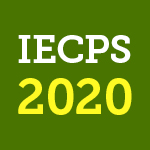 5